Bài 19: CÁC BIỆN PHÁP CHĂM SÓC CÂY TRỒNG
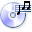 Quan sát và cho biết nội dung tranh?
A
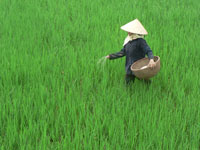 B
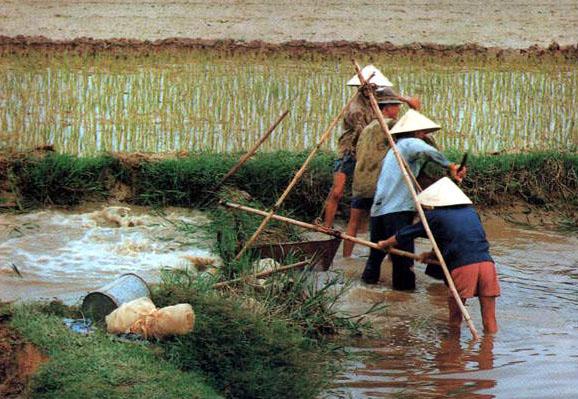 F
Vun xới
E
Keå teân caùc coâng vieäc chaêm soùc caây troàng?
1.Tæa, daëm caây.
2.Laøm coû, vun xôùi.
3.Töôùi, tieâu nöôùc.
4.Boùn thuùc phaân.
Bón phân
Tiêu nước
Làm cỏ
C
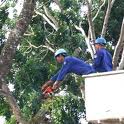 G
H
D
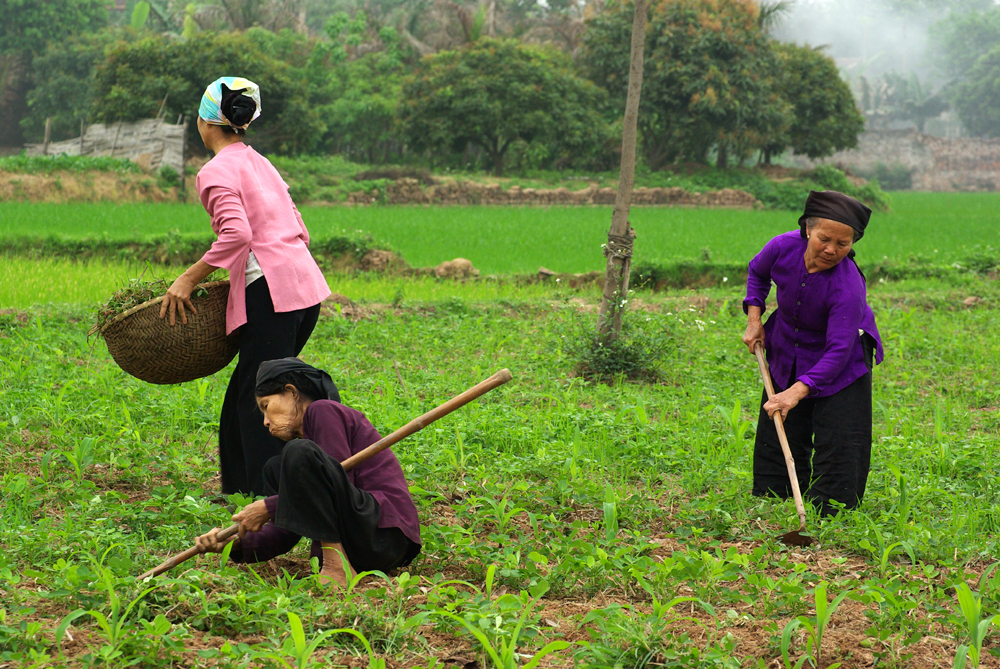 Tỉa cây
Vun xới-làm cỏ
Dặm cây
Tưới
Bài 19: CÁC BIỆN PHÁP CHĂM SÓC CÂY TRỒNG
I- TỈA, DẶM CÂYII-LÀM CỎ, VUN XỚIIII-TƯỚI, TIÊUNƯỚCIV-BÓN PHÂN
BÀI 19: CÁC BiỆN PHÁP CHĂM SÓC CÂY TRỒNG
I. TỈA ,DẶM CÂY
Cây yếu 
và bị sâu
Tỉa cây
CH:Thế nào là tỉa ,dặm cây ?Mục đích tỉa, dặm cây
BÀI 19: CÁC BiỆN PHÁP CHĂM SÓC CÂY TRỒNG
Tỉa
I . TỈA, DẶM CÂY
Dặm
Dặm cây
CH:Thế nào là tỉa ,dặm cây ?Mục đích tỉa, dặm cây
BÀI 19: CÁC BiỆN PHÁP CHĂM SÓC CÂY TRỒNG
I . TỈA, DẶM CÂY
-Bỏ các cây yếu, sâu, bệnh
Loại bỏ cây bệnh, đảm bảo mật độ
Hình:  Sau khi Tỉa
-Trồng vào chỗ cây chết, mọc thưa
Đảm bảo mật độ
Hình:  Dặm cây
Thế nào là tỉa, dặm cây?Mục đích tỉa , dặm cây?
BÀI 19: CÁC BiỆN PHÁP CHĂM SÓC CÂY TRỒNG
Nhân dân ta có câu: “Công cấy là công bỏ, công làm cỏ là công ăn”
I . TỈA, DẶM CÂY
II. LÀM CỎ, VUN XỚI
Em hiểu câu nói đó như thế nào?
BÀI 19: CÁC BIỆN PHÁP CHĂM SÓC CÂYTRỒNG
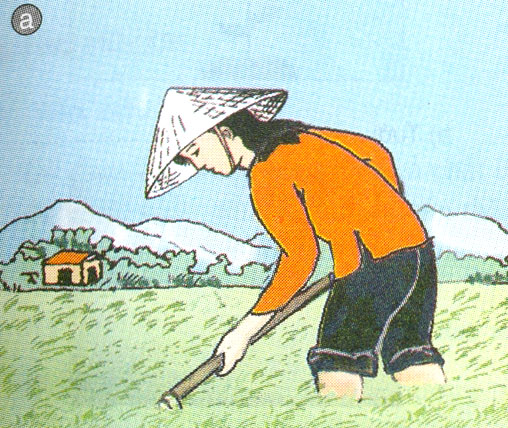 I . TỈA, DẶM CÂY
II. LÀM CỎ, VUN XỚI
-Diệt hết cỏ mọc xen cây trồng
Loại bỏ cây dại và tranh chất dinh dưỡng và ánh sáng của cây trồng.
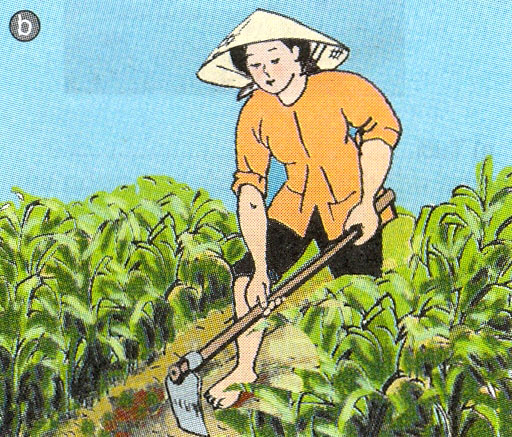 -Thêm đất màu vào gốc cây, làm đất tăng thêm độ thoáng.
Giữ cây đứng vững, cung cấp chất dinh dưỡng cho cây, cung cấp oxy cho cây, hạn chế bốc hơi nước.
Cho biết hình 29 (a) và (b) 
 người nông dân đang làm gì ?
Vậy làm cỏ, vun xới là gì?Mục đích của việc làm cỏ,vun xới?
BÀI 19:CÁC BIỆN PHÁP CHĂM SÓCCÂYTRỒNG
Vậy mục đích chung của việc làm cỏ,vun xới là gì?
-Em hãy lựa chọn các nội dung sau:
-Diệt cỏ dại
-Làm cho đất tơi xốp
-Diệt sâu, bệnh hại.
-Hạn chế bốc hơi nước, bốc mặn, bốc phèn.
-Chống đổ
I . TỈA, DẶM CÂY
II. LÀM CỎ, VUN XỚI
-Diệt hết cỏ mọc xen cây trồng
Loại bỏ cây dại và tranh chất dinh dưỡng và ánh sáng của cây trồng.
-Thêm đất màu vào gốc cây, làm đất tăng thêm độ thoáng.
Giữ cây đứng vững, cung cấp chất dinh dưỡng cho cây, cung cấp oxy cho cây, hạn chế bốc hơi nước.
BÀI 19:CÁC BIỆN PHÁP CHĂM SÓCCÂYTRỒNG
Cần lưu ý gì khi làm cỏ và vun xới?
I . TỈA, DẶM CÂY
* Nhöõng ñieàu caàn löu yù khi laøm coû, vun xôùi cho caây troàng:
	- Laøm coû, vun xôùi phaûi kòp thôøi.
	- Khoâng laøm toån thöông cho caây vaø boä reã.
	- Caàn keát hôïp caùc bieän phaùp boùn phaân, baám ngoïn, tæa caønh, tröø saâu beänh.
II. LÀM CỎ, VUN XỚI
-Diệt hết cỏ mọc xen cây trồng
Loại bỏ cây dại và tranh chất dinh dưỡng và ánh sáng của cây trồng.
-Thêm đất màu vào gốc cây, làm đất tăng thêm độ thoáng.
Giữ cây đứng vững, cung cấp chất dinh dưỡng cho cây, cung cấp oxy cho cây, hạn chế bốc hơi nước.
BÀI 19:CÁC BIỆN PHÁP CHĂM SÓCCÂYTRỒNG
Ngoài các biện pháp trên trồng cây còn phải làm gi?
I . TỈA, DẶM CÂY
II. LÀM CỎ, VUN XỚI
“Nhất nước, nhì phân, tam cần, tứ giống”
CH: Nghĩa của câu nói đó là gì?
III.TƯỚI,TIÊU NƯỚC
1. Tưới nước
BÀI 19:CÁC BIỆN PHÁP CHĂM SÓCCÂYTRỒNG
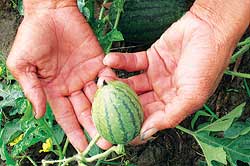 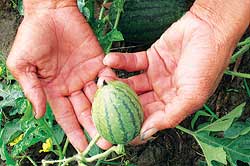 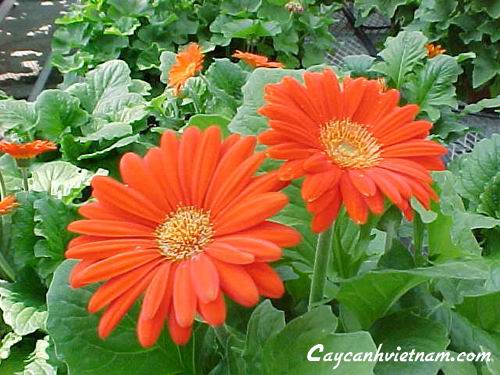 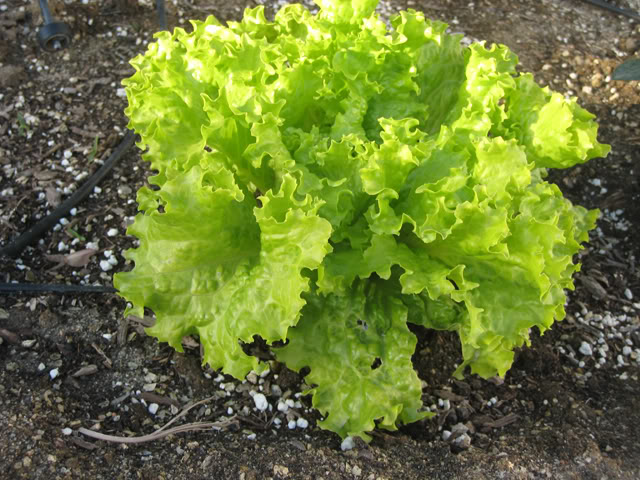 I . TỈA, DẶM CÂY
II. LÀM CỎ, VUN XỚI
III.TƯỚI,TIÊU NƯỚC
1. Tưới nước
Tuøy töøng loaïi caây troàng, töøng thôøi kyø sinh tröôûng maø nhu caàu veà nöôùc vaø phöông phaùp töôùi nöôùc cuûa caây khaùc nhau
Tuøy töøng loaïi caây troàng, töøng thôøi kyø sinh tröôûng maø nhu caàu veà nöôùc vaø phöông phaùp töôùi nöôùc cuûa caây khaùc nhau
Dưa hấu và lúa cây nào cần nhiều nước hơn?
Cho ví dụ cây trồng trên cạn? Và cho biết giai đoạn cây trồng cần nhiều nước?
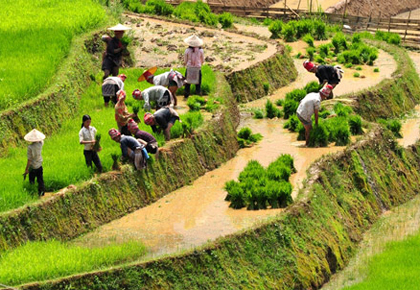 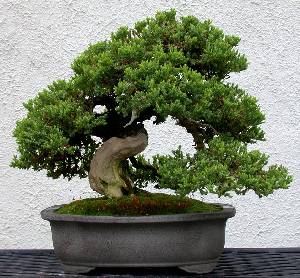 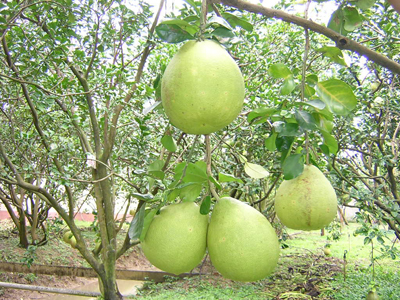 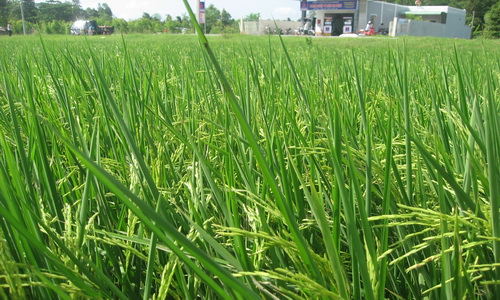 BÀI 19:CÁC BIỆN PHÁP CHĂM SÓCCÂYTRỒNG
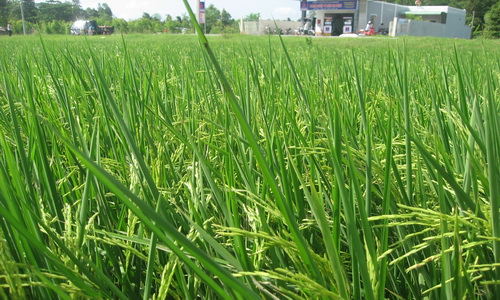 I . TỈA, DẶM CÂY
Em hãy khoanh tròn chữ cái đúng nhất:
+ Nhóm cây nào cần nhiều nước:
A.Lạc, khoai, cà, ớt, chè
B.Sắn ,cà phê, cao su, ngô
C. Rau muống, cải,  lúa, xà lách
D.Tràm,nhãn, khoai, sắn, lạc
II. LÀM CỎ, VUN XỚI
III.TƯỚI,TIÊU NƯỚC
1. Tưới nước
Vậy vai trò của việc tưới nước cho cây trồng là gì?
-Đảm bảo đủ nước, cây trồng sinh trưởng, phát triển tốt
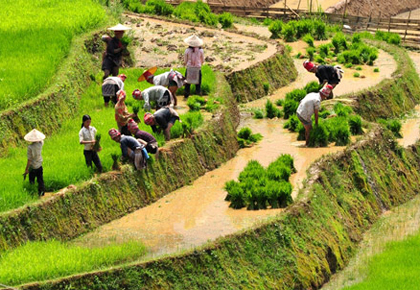 BÀI 19:CÁC BIỆN PHÁP CHĂM SÓCCÂYTRỒNG
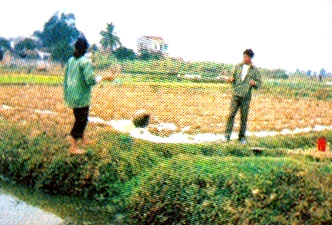 A
I . TỈA, DẶM CÂY
II. LÀM CỎ,VUN XỚI
III.TƯỚI,TIÊU NƯỚC
1. Tưới nước
2.Phương pháp tưới
Tưới ngập
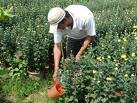 B
Tưới gốc
Quan sát cho biết nội dung tranh
BÀI 19:CÁC BIỆN PHÁP CHĂM SÓCCÂYTRỒNG
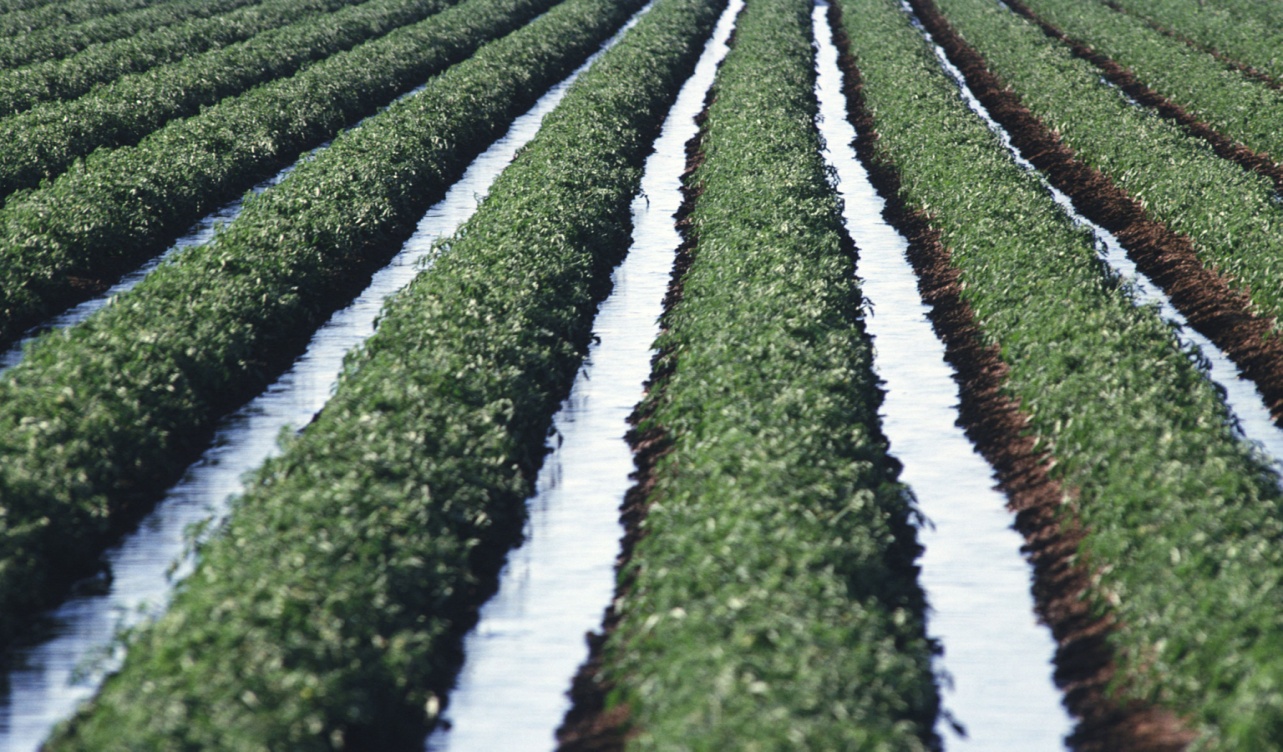 Tưới thấm
C
I . TỈA, DẶM CÂY
II. LÀM CỎ,VUN XỚI
III.TƯỚI,TIÊU NƯỚC
1. Tưới nước
Em hãy kể tên các phương pháp tưới cây trồng mà em biết?
2.Phương pháp tưới
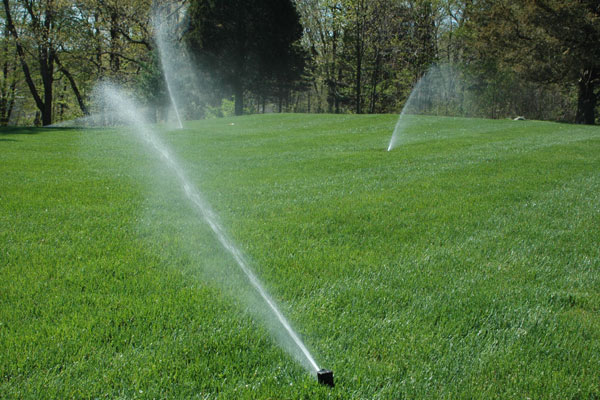 D
-Tưới theo hàng, vào gốc cây-Tưới thấm-Tưới ngập-Tưới phun mưa
Tưới phun mưa
NỘI DUNG THẢO LUẬN
Em hãy ghi vào bảng các phương pháp tưới và nêu kỹ thuật tưới
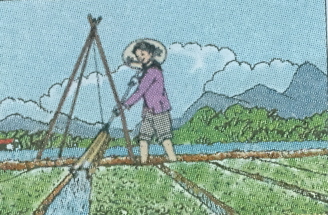 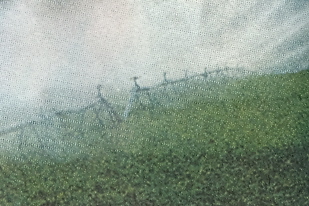 d
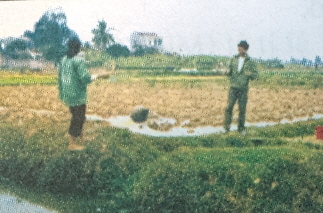 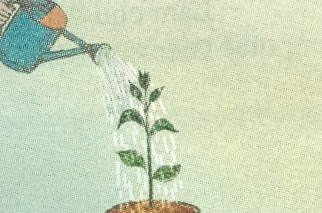 b
c
a
Tưới……….
Tưới………
Tưới………
Tưới……
NỘI DUNG THẢO LUẬN
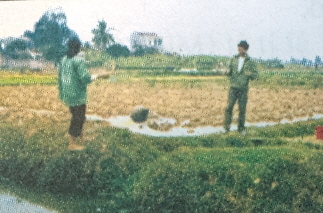 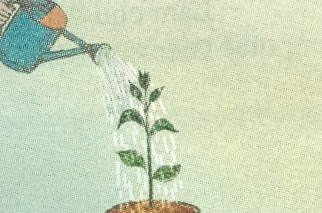 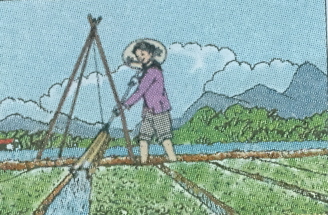 c
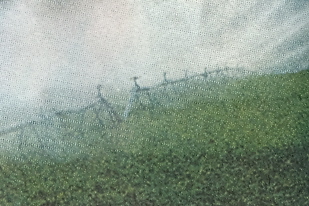 a
b
d
Ngập
Vào gốc cây
Thấm
Phun mưa
Ngập
Cho nước ngập tràn mặt ruộng
Vào gốc cây
Tưới đều vào gốc cây
Thấm
Nước đưa vào rãnh luống
Phun mưa
Phun thành hạt tỏa như mưa
Thông tin!!!!!
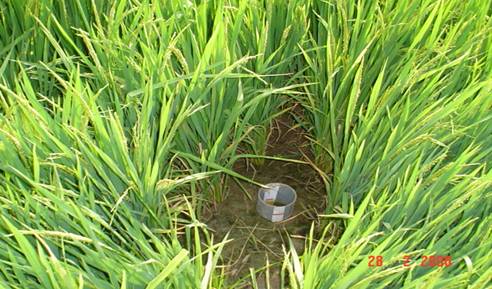 Công ty trách nhiệm hữu hạn Việt Phát (Bình Dương) vừa cho ra đời hệ thống tưới thấm tự động làm bằng ống nước mềm ruột gà hiệu Courant (Pháp). Loại ống này có dạng xoắn ruột gà có thể uốn cong mà không bị gập gãy nên thuận tiện cho việc đi chìm dưới lòng đất trong vườn từ 5-10cm. Với ống nước Courant trong hệ thống tưới thấm tự động sẽ tiết kiệm được nước, chỉ cần trong vòng 15-20 phút có thể tưới được một vùng rộng lớn, do đó tiết kiệm được chi phí nhân công. 
					         Trung tâm Tin học Bộ NN&PTNT
Cây bị ngập ta phải làm gì đây
BÀI 19:CÁC BIỆN PHÁP CHĂM SÓCCÂYTRỒNG
I . TỈA, DẶM CÂY
II. LÀM CỎ, VUN XỚI
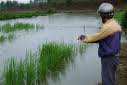 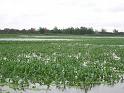 III.TƯỚI,TIÊU NƯỚC
III.TƯỚI,TIÊU NƯỚC
1. Tưới nước
2.Phương pháp tưới
3.Tiêu nước
-Giúp cây không bị thiếu oxy
-Tiến hành kịp thời và nhanh chóng
Cho biết vai trò của việc tiêu nước?
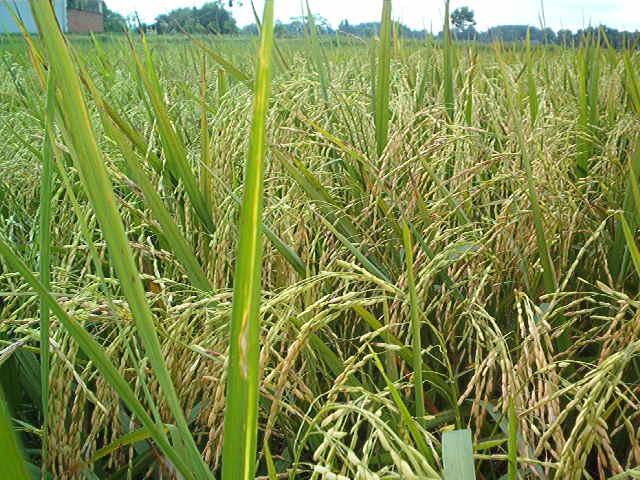 Lúa chín
BÀI 19:CÁC BIỆN PHÁP CHĂM 
SÓC CÂYTRỒNG
I . TỈA, DẶM CÂY
II. LÀM CỎ, VUN XỚI
III.TƯỚI,TIÊU NƯỚC
1. Tưới nước
2.Phương pháp tưới
3.Tiêu nước
Giai đoạn nào cần tiêu nước?
-Giúp cây không bị thiếu oxy
-Tiến hành kịp thời và nhanh chóng
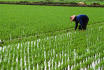 Ruộng cấy
BÀI 19:CÁC BIỆN PHÁP CHĂM SÓC CÂYTRỒNG
Em hãy cho ví dụ hệ 
thống tiêu nước?
I . TỈA, DẶM CÂY
II. LÀM CỎ, VUN XỚI
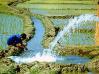 III.TƯỚI,TIÊU NƯỚC
III.TƯỚI,TIÊU NƯỚC
1. Tưới nước
2.Phương pháp tưới
3.Tiêu nước
-Giúp cây không bị thiếu oxy
-Tiến hành kịp thời và nhanh chóng
Kênh, luống, máy bơm
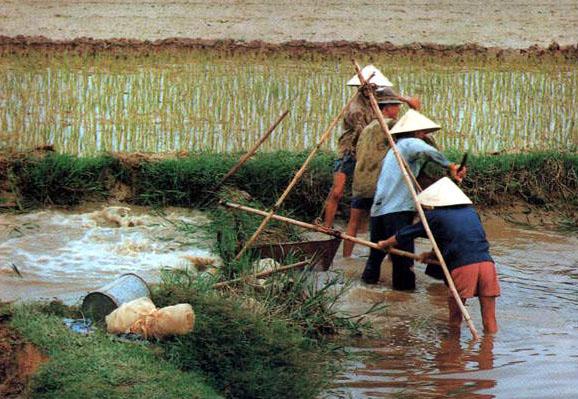 BÀI 19:CÁC BIỆN PHÁP CHĂM SÓC CÂYTRỒNG
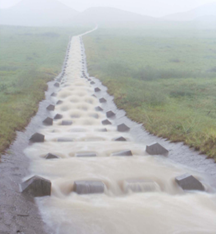 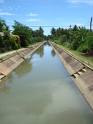 I . TỈA, DẶM CÂY
II. LÀM CỎ, VUN XỚI
III.TƯỚI,TIÊU NƯỚC
III.TƯỚI,TIÊU NƯỚC
1. Tưới nước
Hệ thống thuỷ lợi kiên cố hoá và trị thuỷ
2.Phương pháp tưới
3.Tiêu nước
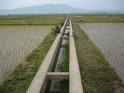 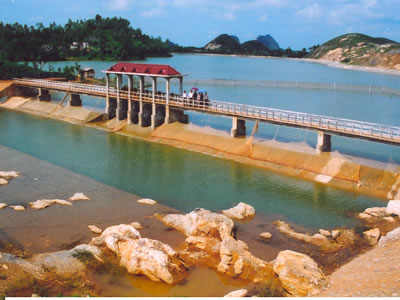 -Giúp cây không bị thiếu oxy
-Tiến hành kịp thời và nhanh chóng
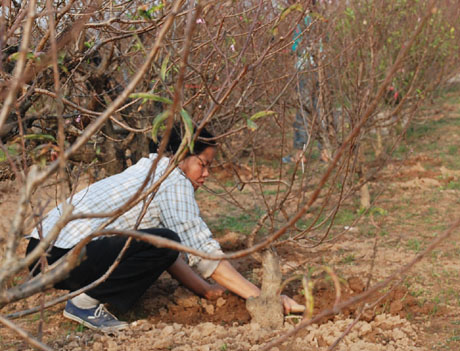 1
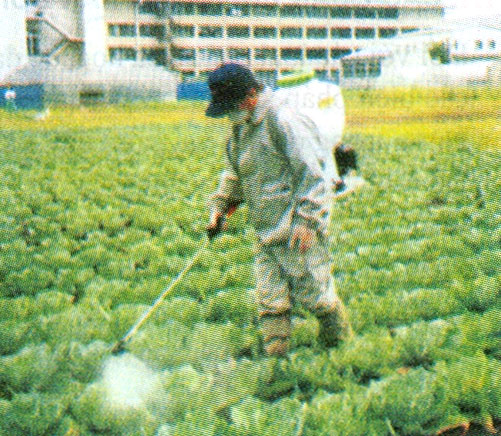 2
Bón hốc
Bón phun trên lá
Quan sát hình cho biết nội dung?
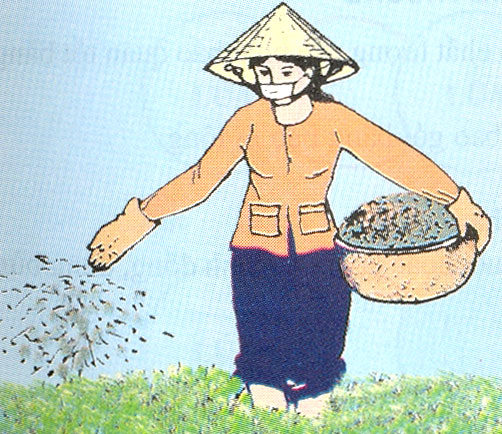 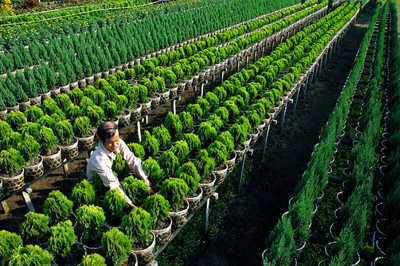 4
3
Bón vãi
Bón gốc
BÀI 19:CÁC BIỆN PHÁP CHĂM SÓC CÂYTRỒNG
I . TỈA, DẶM CÂY
II. LÀM CỎ, VUN XỚI
III.TƯỚI,TIÊU NƯỚC
III.TƯỚI,TIÊU NƯỚC
1. Tưới nước
Vậy bón hốc, theo hàng, bón vãi, phun trên lá áp dụng cho cách bón gì?
2.Phương pháp tưới
3.Tiêu nước
IV. BÓN THÚC
BÀI 19:CÁC BIỆN PHÁP CHĂM SÓC CÂYTRỒNG
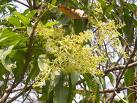 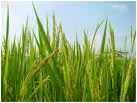 I . TỈA, DẶM CÂY
II. LÀM CỎ, VUN XỚI
III.TƯỚI,TIÊU NƯỚC
III.TƯỚI,TIÊU NƯỚC
1. Tưới nước
2.Phương pháp tưới
Bón thúc là gì?Vai trò của việc bón thúc?
3.Tiêu nước
IV. BÓN THÚC
CH:Bón thúc bằng loại phân gì để có hiệu quả? Và bón ở giai đọan nào?
-Bổ sung kịp thời chất dinh dưỡng cho cây
CH:Vì sao phải bón phân hữu cơ hoai mục ?
CH:Phân hữu cơ chưa hoai mục  mà bón thì như thế nào?
-Bón thúc bằng phân : Hóa học, hữu cơ(đã hoai mục) đem lại hiệu quả.
BÀI TẬP
Câu 2 : Điền từ , cụm từ thích hợp vào chỗ “:….” để hoàn thành kết luận sau:
kịp thời
làm cỏ
sinh trưởng
tưới nước
yêu cầu của cây
điều kiện
Phân hữu cơ
Tiêu nước
(1)
a, Chăm sóc cây trồng phải tiến hành ……      , đúng kĩ thuật, phù hợp với………
b, Tuỳ theo mỗi loại cây mà áp dụng các biện pháp…………., vun xới, …………….., bón phân phù hợp để tạo………………..cho cây trồng …………….  và phát triển tốt
(2)
(3)
(5)
(4)
(6)